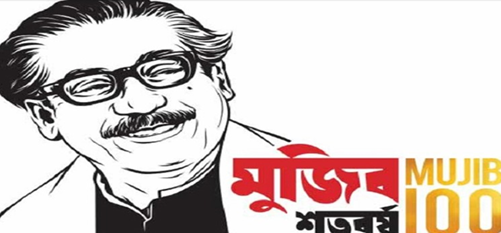 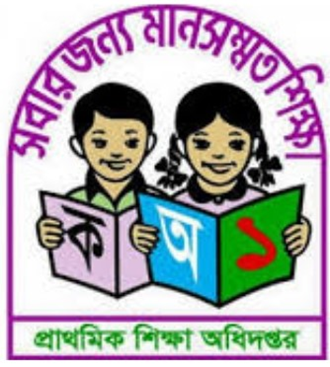 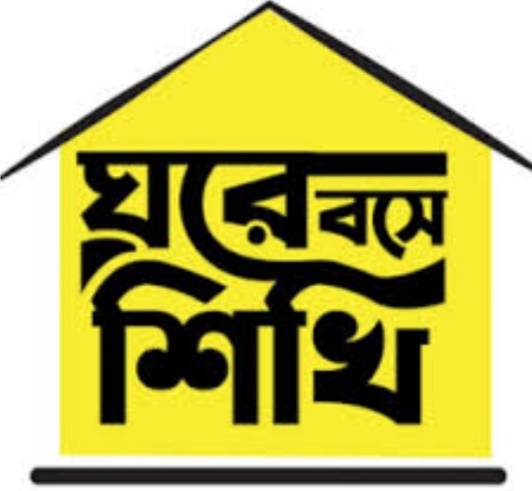 Class: Two
Subject: English
Unit: 15; Lesson: 1-3Activity A ; Page: 30
School’s name: Ayjuddin Matobbur Kandi Govt. Primary School, Faridpur Sadar, Faridpur.
Name of the teacher:
Syeda Nusrat Sarmin
Assistant Teacher
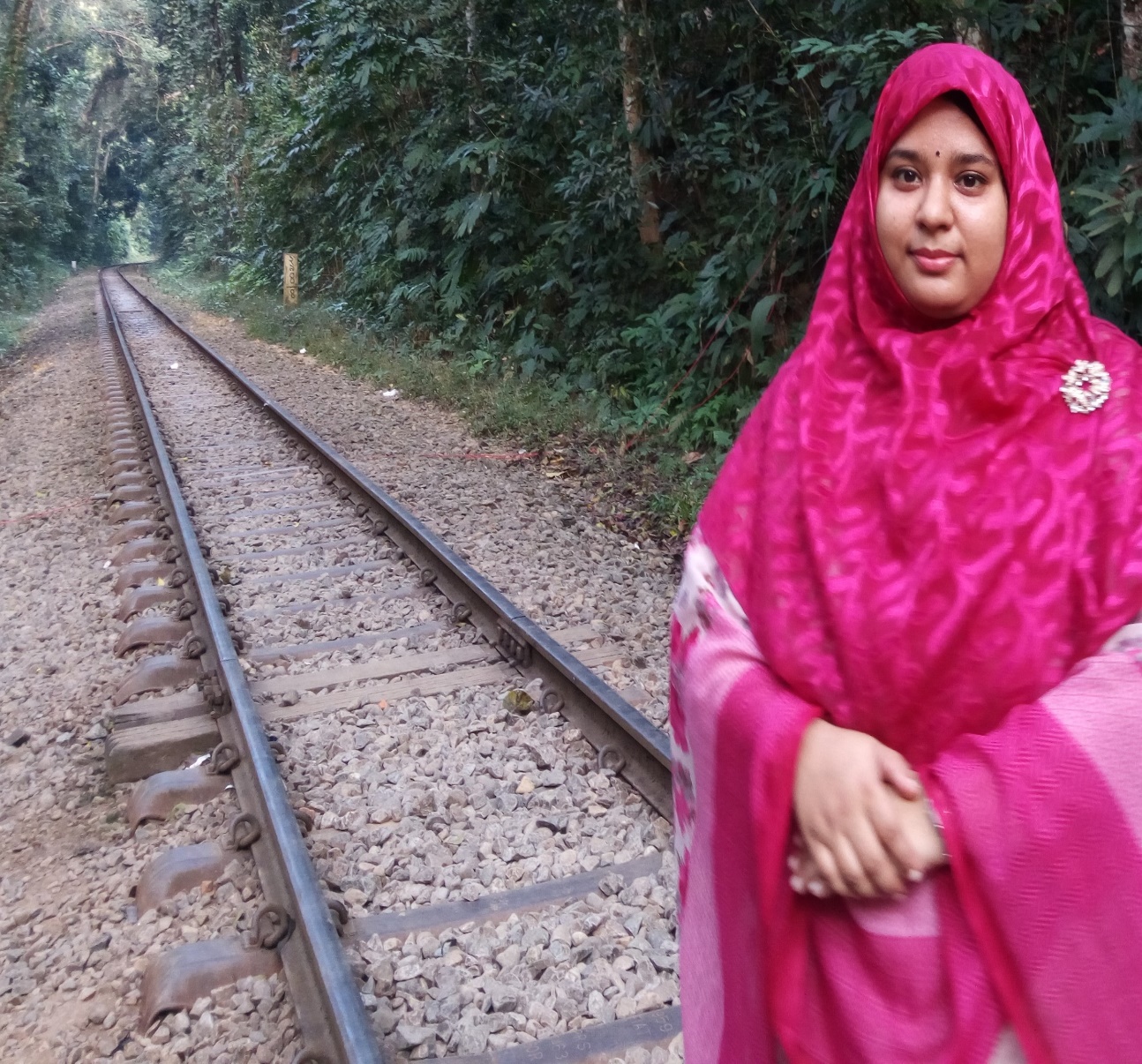 Class : Two
Subject : English
Unit: 15, Lesson: 1-3, Page: 30
Date :    /   /2020
LEARNING OUTCOMES
By the end of the lesson the students will be able to :
Listening: 1.1.1 become familiar with English sounds by listening to common English words. 
                 2.1.1 following simple commands and instructions. 
                 3.1.2 understand simple questions and statements about familiar  objects.
                 4.2.1 enjoy simple stories
Speaking: 1.1.1 repeat after the teacher simple words and phrases with proper sounds and stress.
                1.1.2 say simple words and phrases with proper sounds and stress.
                5.1.1 say the names of the days of the week.
                7.1.1 give simple commands and instructions.
Reading: 1.3.1 recognize and read the names of objects having the same initial and final sounds.
               1.4.1 read words and phrases with the help of visual clues and simple sentences.
               5.1.1 recognize and read the days of the week.
Writing: 1.2.1 write cardinal numbers up to 30 in figures.
Teaching aids :
 Pictures of seed, tub, sun, plant,
 Rima’s pupet
 Number cards
 Poster paper
 Slide
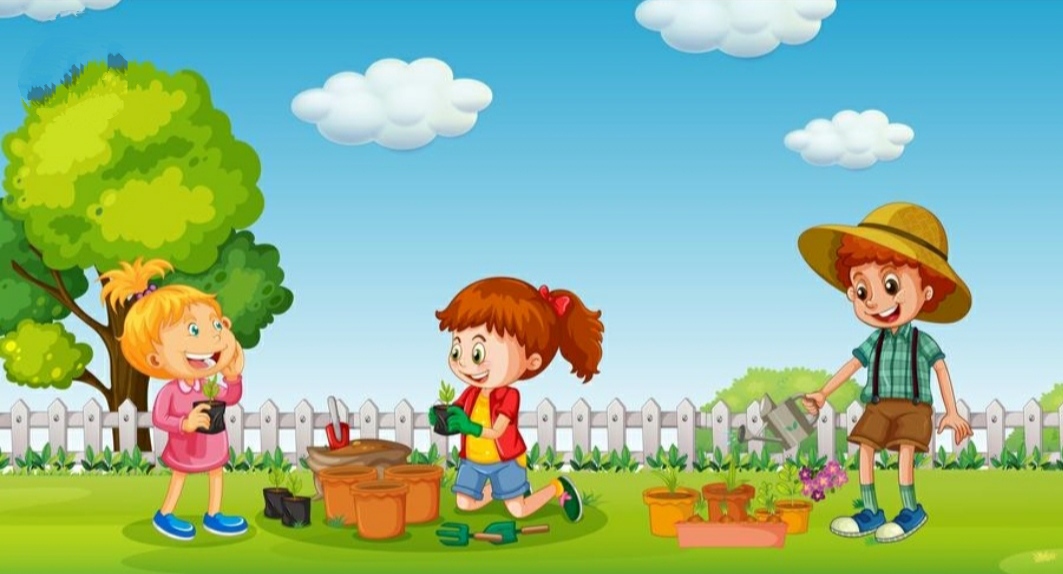 What do you see in the picture?
Cloud
Look at the picture.
Tree
Plant
Water
Tub
Our today’s lesson is
Story: Rima and the seed
Unit: 15, Lesson: 1-3,Activity A ; Page: 30
Monday
সোমবার
Monday
Monday
Tuesday
মঙ্গলবার
Tuesday
Tuesday
Look at the picture and say.
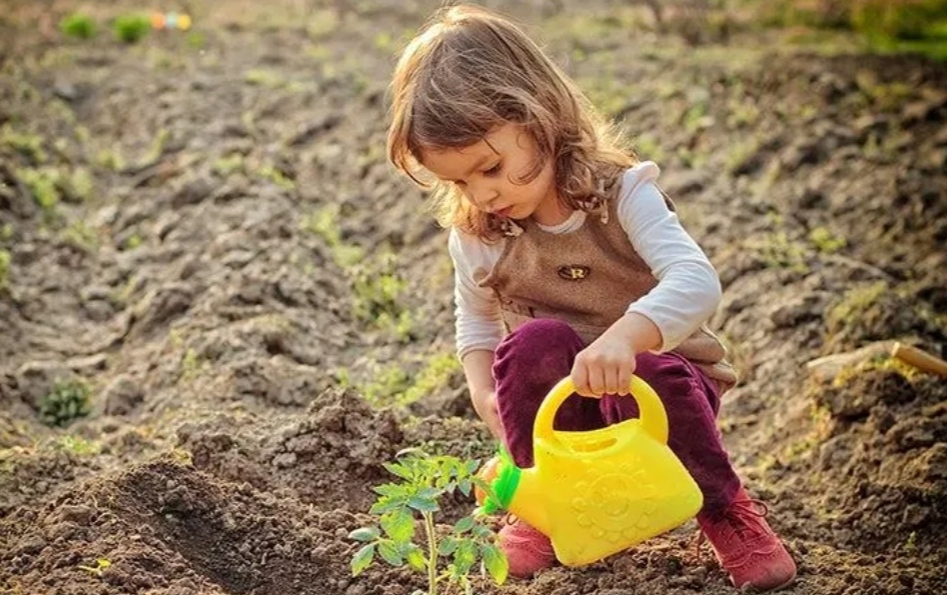 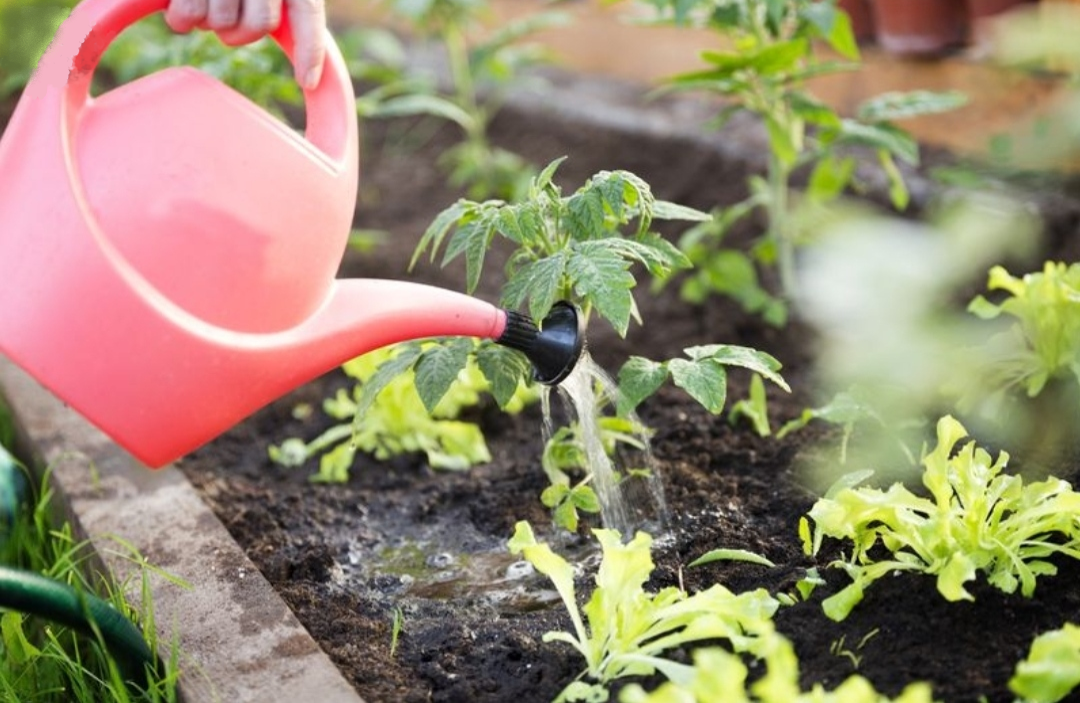 water
Water – পানি দেয়া
water
water
Look at the picture and say.
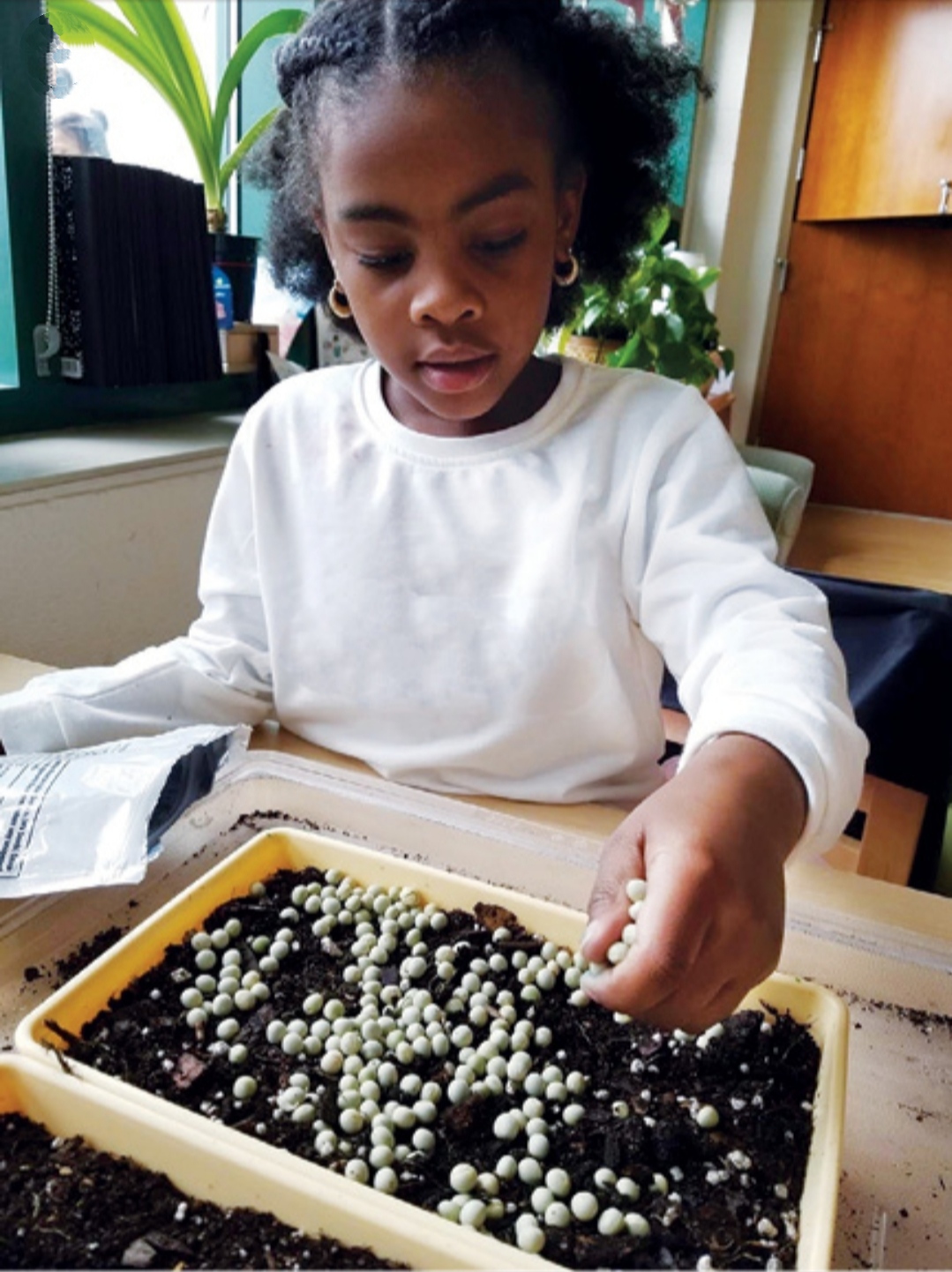 put
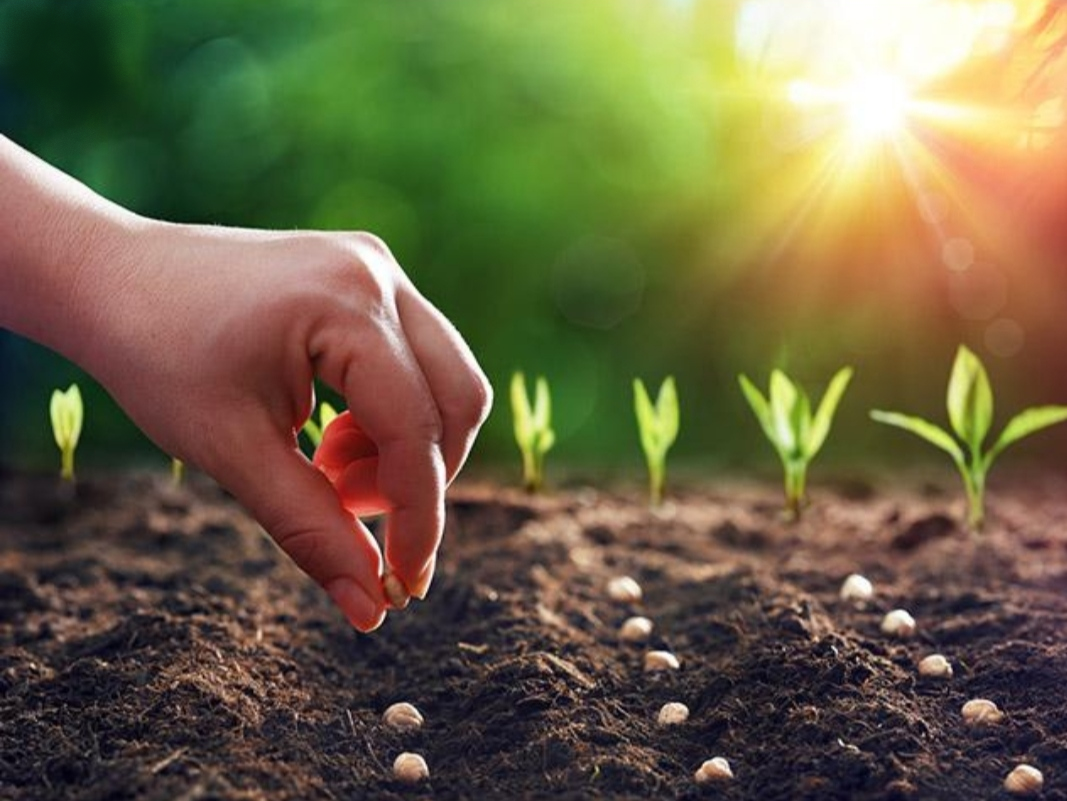 Put - রাখা
put
put
Find out the letters which are used to make the word - Monday
o
a
r
e
s
y
F
i
n
d
e
W
u
S
T
M
Monday
Find out the letters which are used to make the word - Tuesday
o
a
r
e
s
y
F
i
n
d
e
W
u
S
M
T
Tuesday
Re-arrange the words
1. Watre
-    Water
2. Sdee
-    Seed
-    Sun
3. Snu
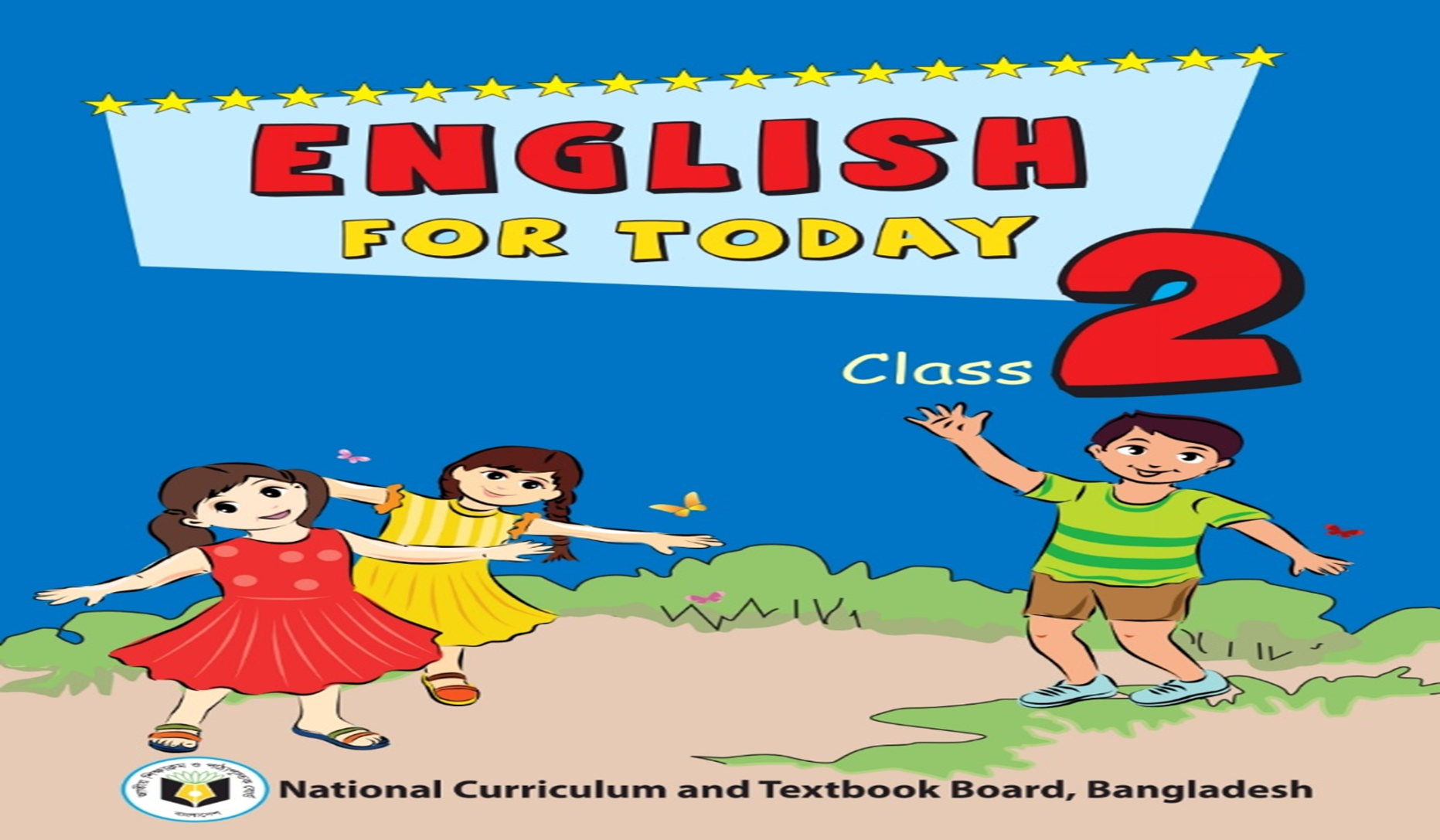 Open your EFT book at page-28.
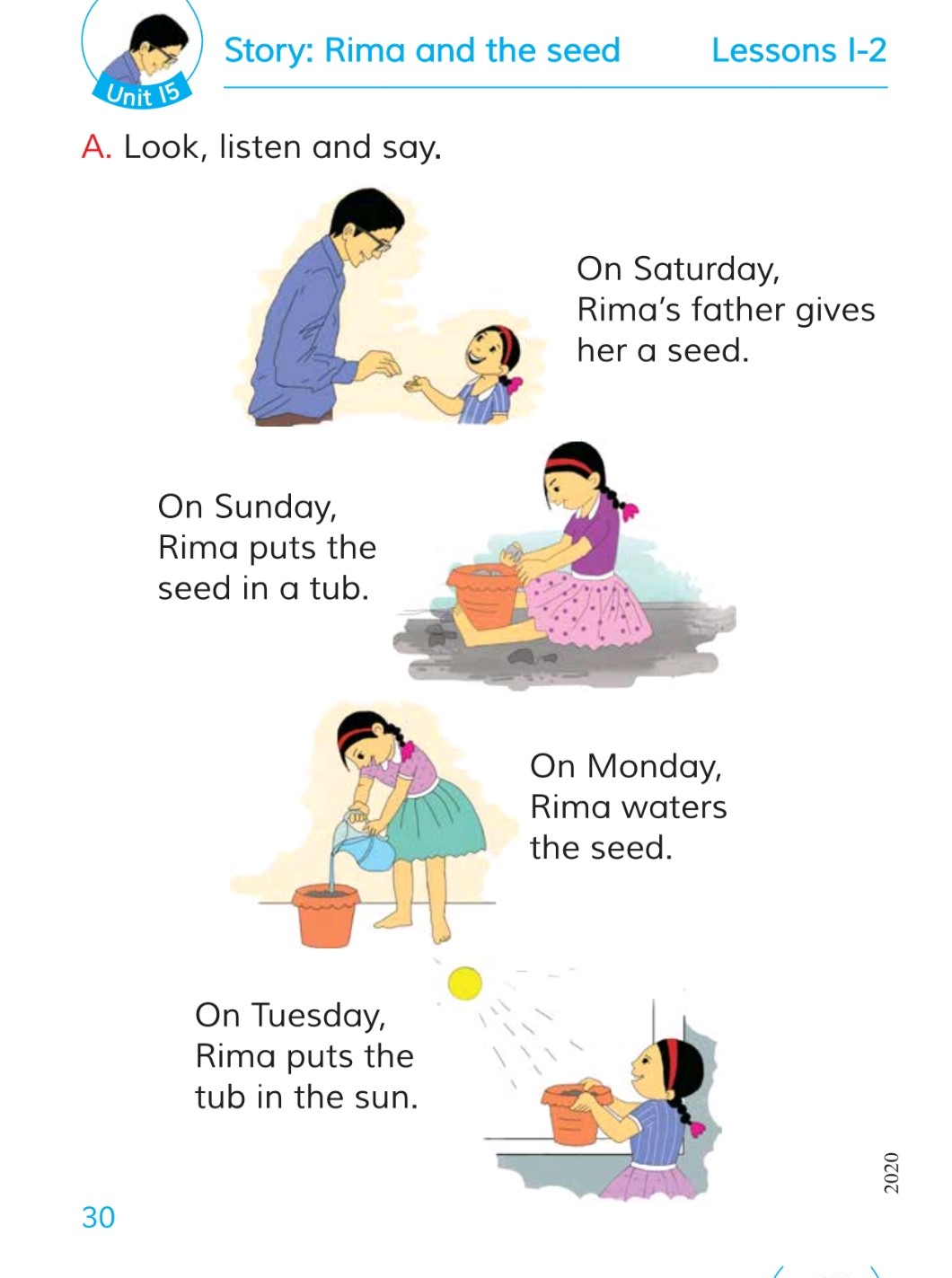 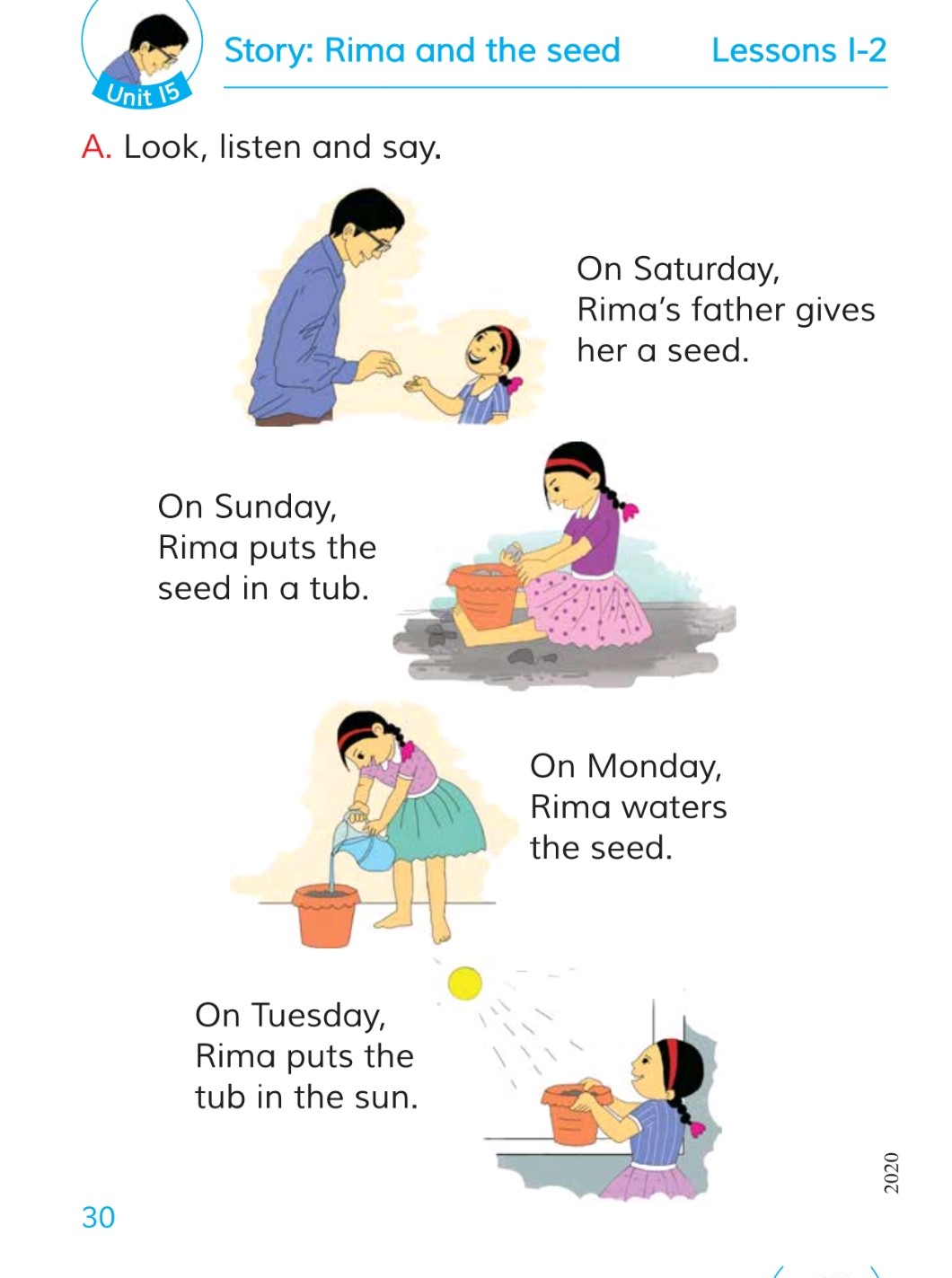 Evaluation
Fill in the gaps.
1. Sat_rday.
u
2. se_d
e
3.Su_day.
n
Home Work
Write the words 5 times on your notebook.
Tub - টব
Put – রাখা
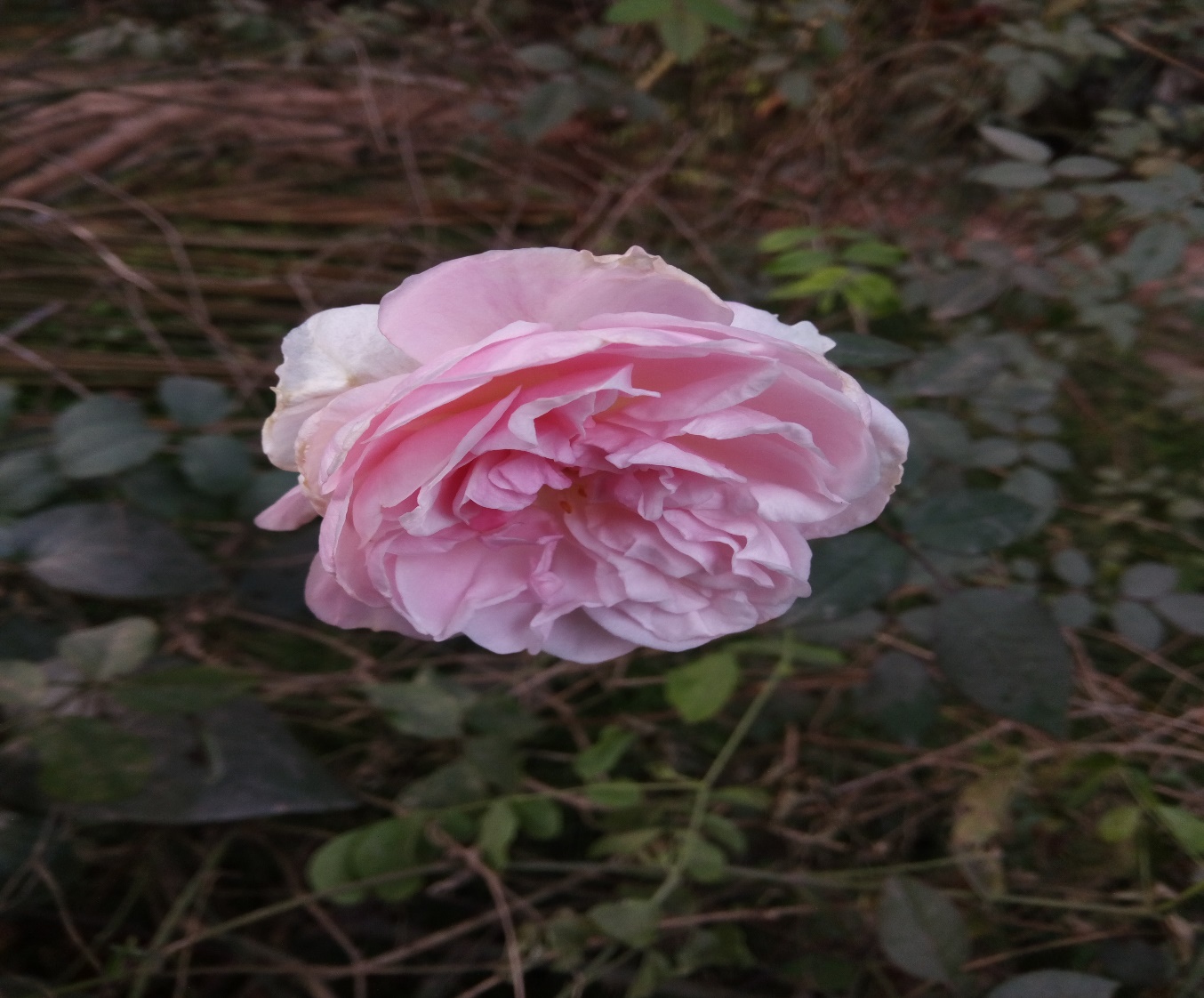 One plant, one life.
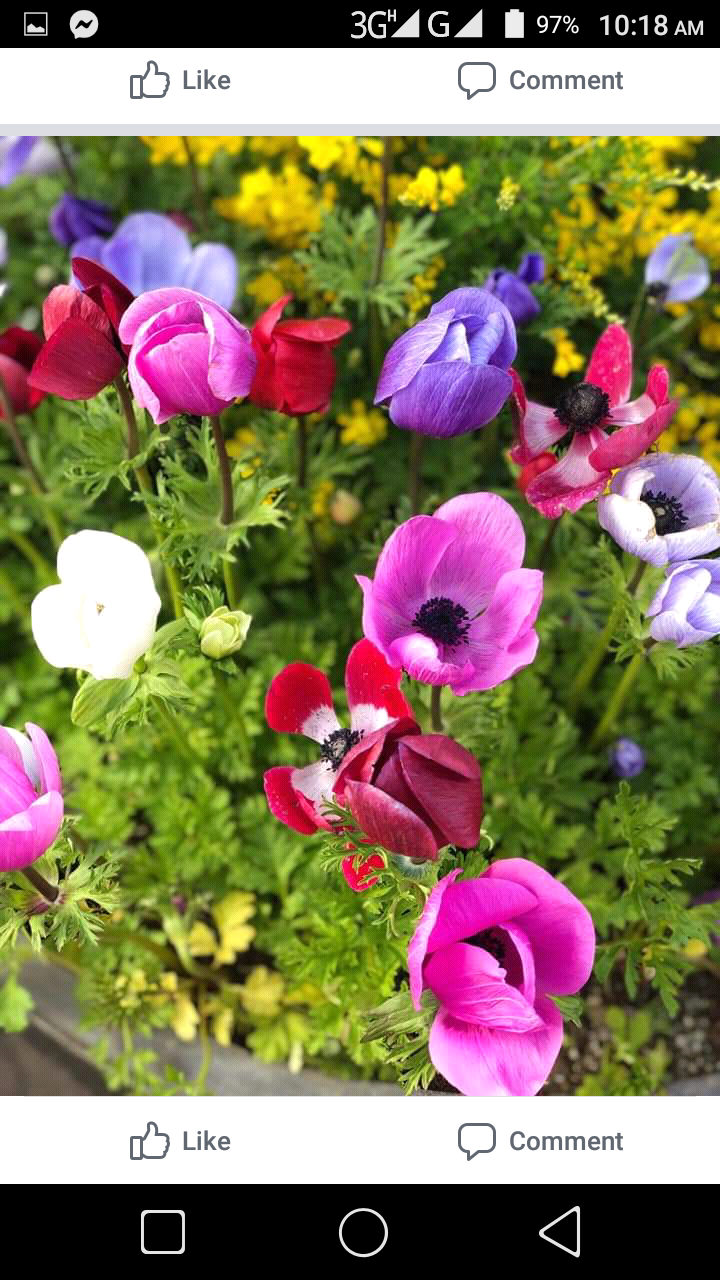 Good bye,
Dear Students.